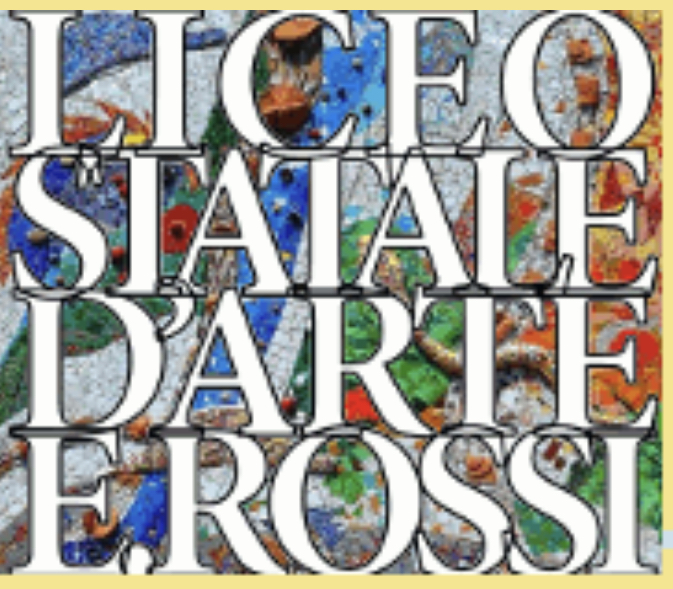 LE EMOZIONI
Temi trattati
Perché una Masterclass sulle Emozioni?
Le esigenze di una scuola secondaria di secondo grado
Le esigenze di una scuola inclusiva
Ciò che abbiamo fatto, facciamo e faremo
Perché una Masterclass sulle Emozioni?
Per rispondere a questa domanda è necessario rispondere ad altri interrogativi, vedere come li abbiamo affrontati…
Le esigenze di una scuola secondaria di secondo grado
Prima o seconda “alfabetizzazione” sul tema bullismo
Adolescenza come ricerca della propria identità:
Come affrontare i pregiudizi degli altri
Come affrontare i pregiudizi su se stessi
Le esigenze di una scuola inclusiva
Necessario lavoro su:
Differenze
Diversità
Uguaglianza 
A stretto contatto con tematiche di Cittadinanza e Costituzione
Le esigenze del Liceo Artistico Enzo Rossi come scuola inclusiva
Nello specifico della nostra scuola, che vanta una lunga tradizione nel campo dell’inclusione
La Scuola inclusiva I numeri del Liceo E.Rossi
Ciò che abbiamo fatto e che facciamo
Sportello bullismo
Lavori sul gruppo classe Safer Internet Day
Incontri con forze dell’ordine (es. Polizia di Stato)
Incontri associazioni (Agedo, Arcigay)
Incontri con rappresentanti società civile
Rappresentanti civici degli studenti
Come affrontare e dare valore?
Un esempio: 
 il Laboratorio teatrale integrato

https://m.youtube.com/watch?feature=youtu.be&v=iECBMZABaD4
Il laboratorio teatrale integrato
40 alunni hanno partecipato allo spettacolo

40 alunni, ognuno con la sua storia, che sul palco diventano attori facendo venir meno le diversità.
Il laboratorio teatrale integrato
Video n1: tematiche affrontate – l’identità, omologarsi o diventare se stessi?

Video n 2: tematiche affrontate – la disabilità, la diversità
Allora? Perché una Masterclass sulle Emozioni?
Attraverso il contributo dei ragazzi, emergono con forza i bisogni più impellenti e noi adulti non ci possiamo sottrarre, non ci possiamo far spaventare di fronte a ciò che spaventa loro.